ГБОУ города Москвы Гимназии № 1505 
«Московская городская педагогическая гимназия-лаборатория»
ПроектШкольные страхи
Состав проектной группы
Снимщикова Софья
Крутикова Марина 
Хохлова Анастасия, 7 «А»
Консультант
Смирнова О. М.
Эксперт
Савина О. О.
Москва
2013
Проблема
Необходимо изучать, чего в гимназии бояться её ученики
Объект
Страхи
Предмет
Школьные страхи
Цель
Исследовать, чего боятся в гимназии учащиеся 5, 6 и 8 классов  гимназии
Задачи
1.Характеристика памяти в качестве познавательного процесса
2.Исследованье на тему: «чего бояться ученики в стенах гимназии» 
3.Анализ результатов исследованья
4.Подготовка статьи в газету «Пугачёвка 6»
Гипотеза
Основные страхи гимназистов связаны больше с учёбой, чем со взаимоотношениями в гимназии
Продукт
Статья «Чего в гимназии боятся её ученики»
Страх
имеет аффективную природу
подразумевает переживание реальной или воображаемой опасности
относят к отрицательным состояниям
Школьные страхи
Школьные страхи - это страхи, связанные со школой, т.е. по сути, они социальные
Категории школьных страхов
По предмету страха
«Режимные»
 Перед школьными помещениями
Связаны со знаниями
Связаны с конкретным субъектом
Наученные, внушённые, заражённые, выдуманные
 Наказания
 Успеха и неудачи
Проблема исследования
В результате теоретического анализа выявлено большое количество страхов, которые могут сопровождать школьника. Остаётся неизвестным, каковы основные страхи учащихся гимназии № 1505
Выборка исследования
190 учащихся 5, 6 и 8 классов
65 учащихся 5 классов
81учащихся 6 классов 
 43 учащихся 8 классов
Исследовательская база
ГБОУ города Москвы гимназия № 1505 «Московская городская педагогическая гимназия-лаборатория»
Дата проведения исследования
Ноябрь
2013 года
Методы исследования
Опрос
Методики исследования
Опросник «Школьные страхи»
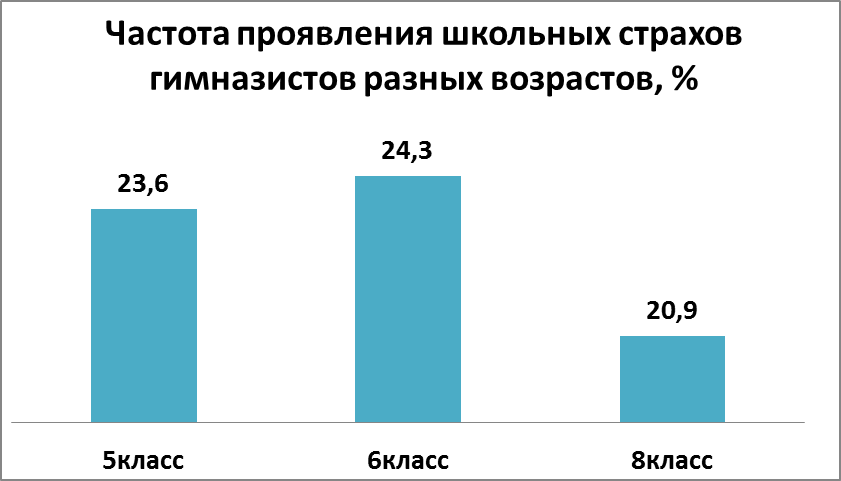 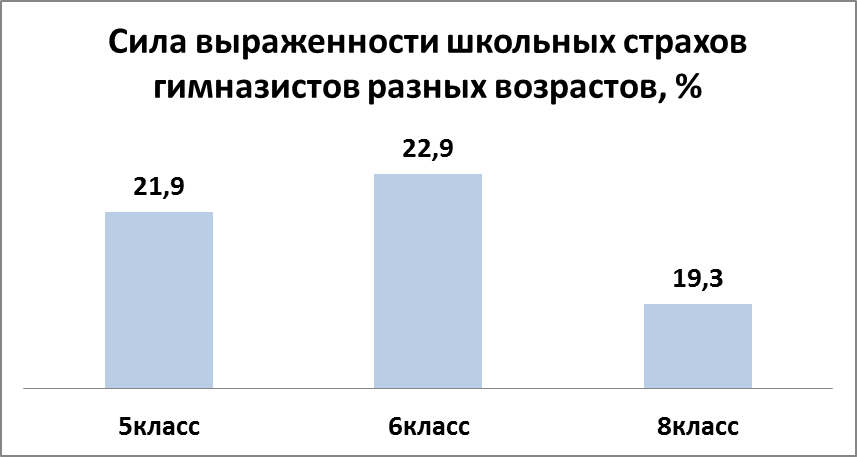 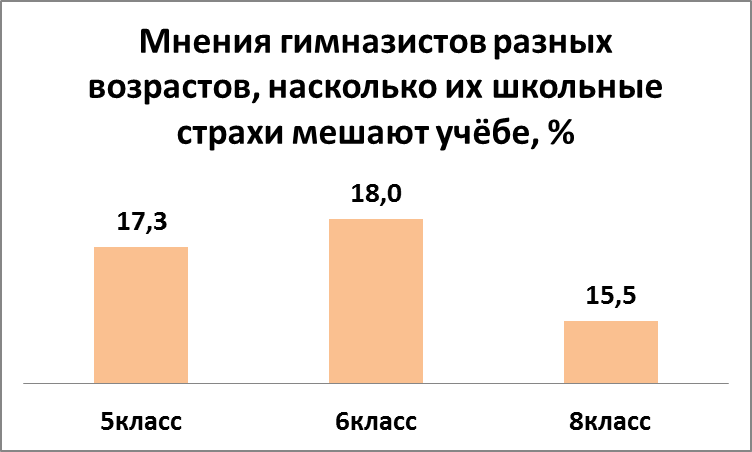 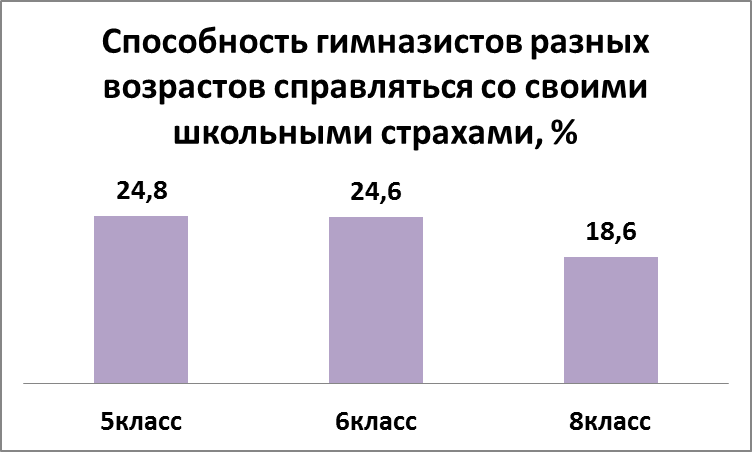 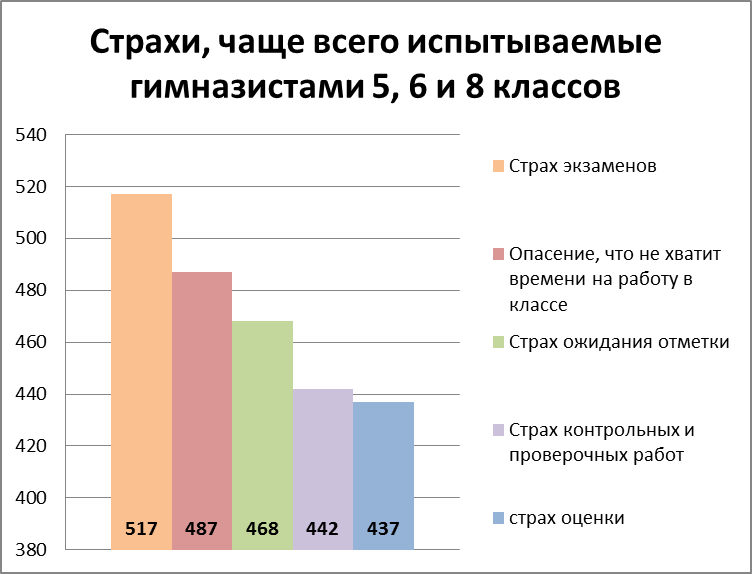 Выводы
Частота и сила выраженности страхов гимназистов редко превышает 25% 

Страх экзаменов самый частый, сильный и наиболее мешающий гимназистам страх

Меньше всего школьные страхи проявляются у учеников 8 классов

Проявление школьных страхов в 5-6 классах примерно  одинаково
Выводы
Меньше всего гимназистов тревожат страхи, связанные со внутренней школьной жизнью

Больше всего опрошенные гимназисты боятся в гимназии Плохой оценки
Список литературы
1. Гузанова Т. В., Мещерякова  И. А.  О школьных страхах: что именно пугает ребят в начальных классах – режим доступа: http://psy-school.narod.ru/article/st13.html - дата обращения – 15 ноября 2013 года.
2. Захаров А.И. Неврозы у детей и психотерапия / А.И. Захаров. – СПб.: СОЮЗ, 1998. – 336 с.
3. Зимбаро Ф. Застенчивость, что это такое и как с ней справляться/Ф. Зимбардо . – М.: Педагогика, 1991. – 96 с.
4. Малькова Е. А. Школьные страхи - режим доступа: http://cpmssraduga.ucoz.ru/publ/shkolnye_strakhi/1-1-.. . - дата обращения - 20 октября 2013 года.
5. Щербатых Ю. В. Психология страха / Ю.В. Щербатых. – М.: Эксмо, 2005. - 512 с.